Anchoring
Mauro Polić 2.c
An anchor is a device, normally made of metal, used to connect a vessel to the bed of a body of water to prevent the craft from drifting due to wind or waves.
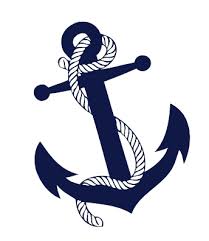 Anchors can either be temporary or permanent. Permanent anchors are used in the creation of a mooring, and are rarely moved; a specialist service is normally needed to move or maintain them. Vessels carry one or more temporary anchors, which may be of different designs and weights.
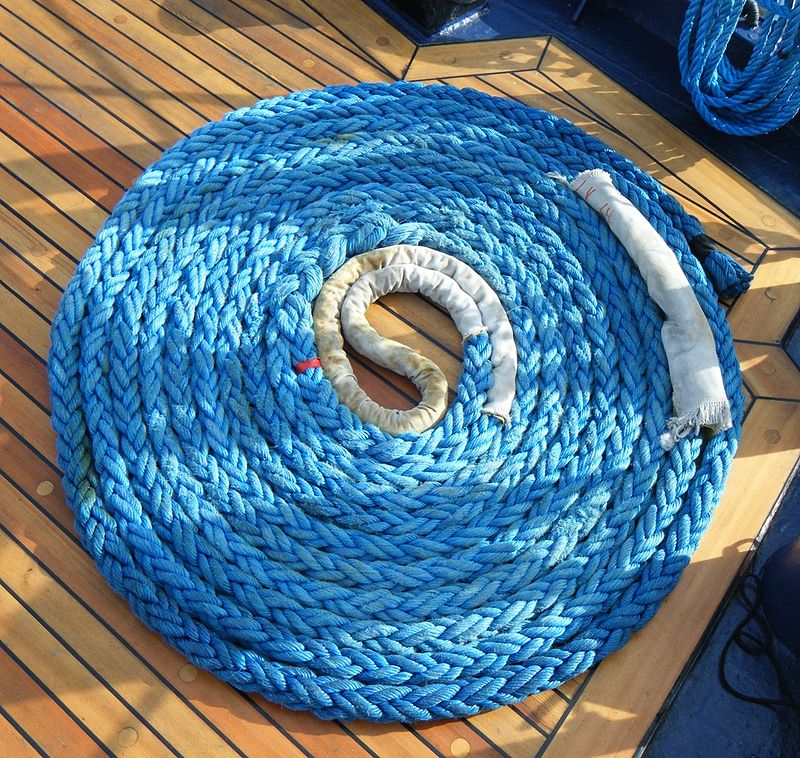 The History of the anchor dates back millennia. The most ancient anchors were probably rocks and many rock anchors have been found dating from at least the Bronze Age.
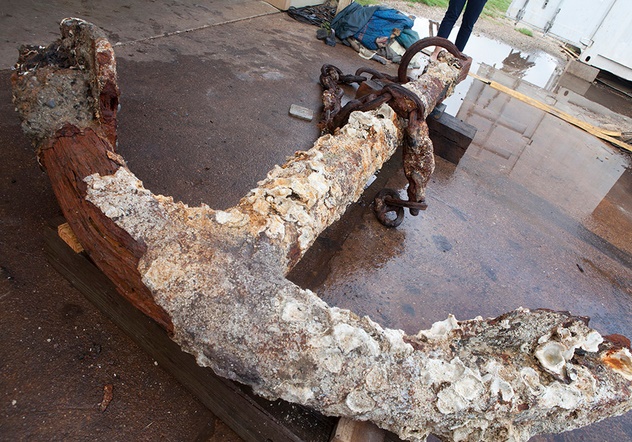 An anchor windlass is a machine that restrains and manipulates the anchor chain on a boat, allowing the anchor to be raised and lowered by means of chain cable. A notched wheel engages the links of the chain or the rope.
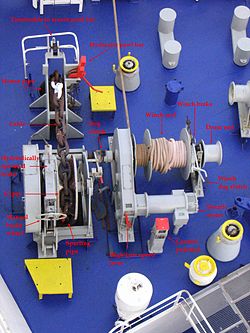 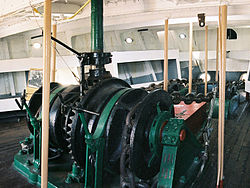 A chain is a serial assembly of connected pieces, called links, typically made of metal, with an overall character similar to that of a rope in that it is flexible and curved in compression but linear, rigid, and load-bearing in tension. A chain may consist of two or more links.
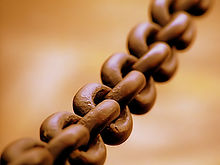 BYE!